CHÀO MỪNG CÁC THẦY CÔ ĐẾN DỰ GIỜ
Giáo viên : Dương Thị Khuê
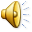 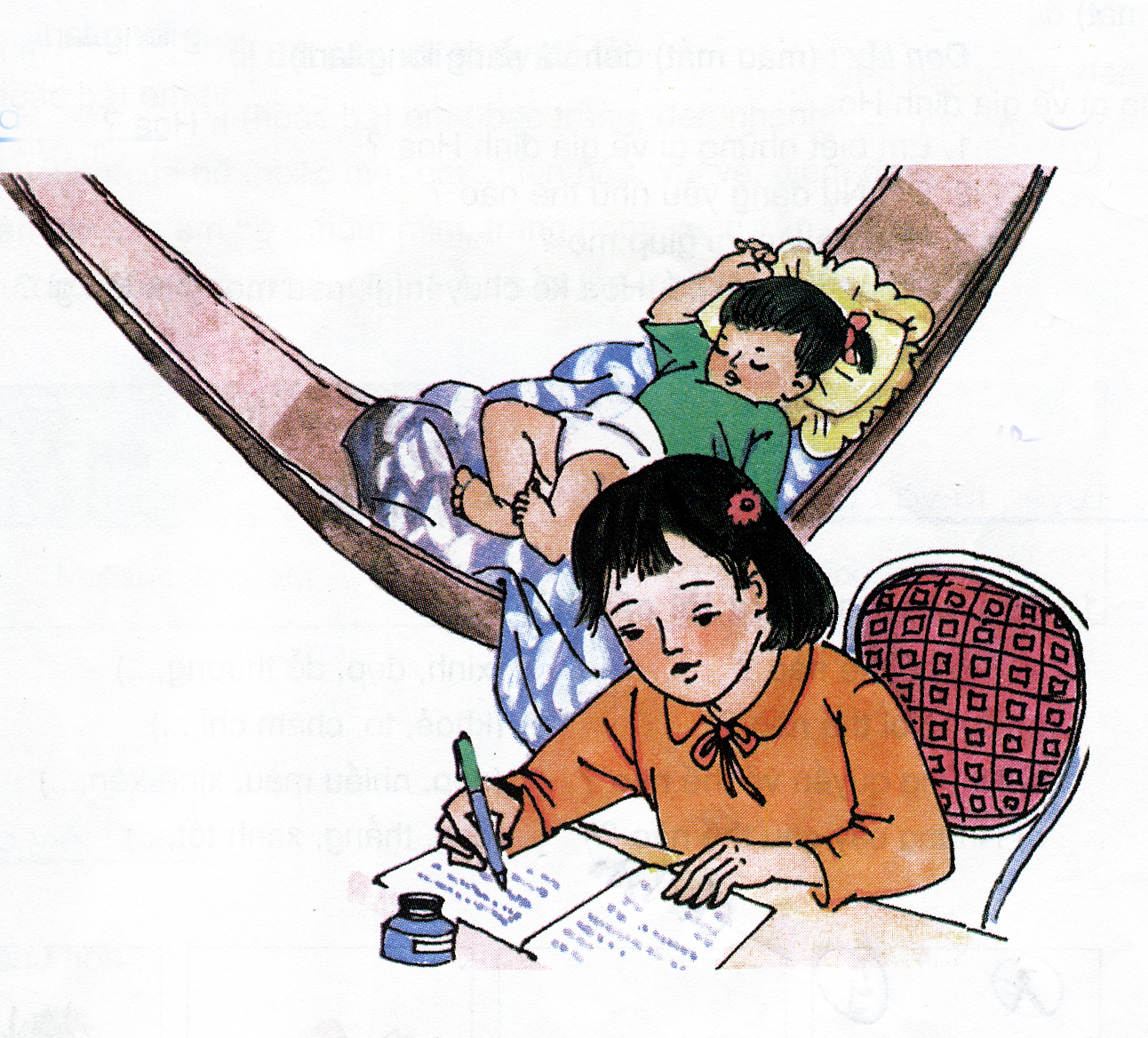 Bé Hoa
        Bây giờ,Hoa đã là chị rồi.Mẹ có thêm em Nụ.Em Nụ môi đỏ hồng,trông yêu lắm.Em đã lớn lên nhiều. Em ngủ ít hơn trước.Có lúc,mắt em mở to,tròn và đen láy.Em cứ nhìn Hoa mãi.Hoa yêu em và rất thích đưa võng ru em ngủ.
        Đêm nay,Hoa hát hết các bài hát mà mẹ vẫn chưa về.Từ ngày bố đi công tác xa,mẹ bận việc nhiều hơn. Em Nụ đã ngủ.Hoa lấy giấy bút,viết thư cho bố.Vặn to đèn,em ngồi trên ghế,nắn nót viết từng chữ:
            Bố ạ ,
        Em Nụ ở nhà ngoan lắm.Em ngủ cũng ngoan nữa . Con hết cả bài hát ru em rồi.Bao giờ bố về,bố dạy thêm bài khác cho con.Dạy bài dài dài ấy,bố nhé!
                                                         ( Theo Thanh Tâm )
Đọc bài này, đọc với giọng tình cảm nhẹ nhàng,cần nhánh giọng ở số  từ ngữ gợi tả,gợi cảm ; ở  bức thư của bạn Hoa đọc với giọng trò chuyện,tâm tình.
Bài “ Bé Hoa”   được chia làm ba đoạn.
Đoạn  I :  “Từ đầu ….cho đến … ru em ngủ”.

Đoạn  II :    “Đêm nay  ….đến…. viết từng chữ”

Đoạn III :  “đoạn còn lại”
Bé Hoa
Bây giờ,Hoa đã là chị rồi.Mẹ có thêm em Nụ.Em Nụ môi đỏ hồng,trông yêu lắm.Em đã lớn lên nhiều. Em ngủ ít hơn trước.Có lúc,mắt em mở to,tròn và đen láy.Em cứ nhìn Hoa mãi.Hoa yêu em và rất thích đưa võng ru em ngủ.
        Đêm nay,Hoa hát hết các bài hát mà mẹ vẫn chưa về.Từ ngày bố đi công tác xa,mẹ bận việc nhiều hơn. Em Nụ đã ngủ.Hoa lấy giấy bút,viết thư cho bố.Vặn to đèn,em ngồi trên ghế,nắn nót viết từng chữ:
        Bố ạ ,
        Em Nụ ở nhà ngoan lắm.Em ngủ cũng ngoan nữa . Con hết cả bài hát ru em rồi.Bao giờ bố về,bố dạy thêm bài khác cho con.Dạy bài dài dài ấy,bố nhé!
                                                                                       ( Theo Việt Tâm)
Bây giờ,Hoa đã là chị rồi.Mẹ có thêm em Nụ.Em Nụ môi đỏ hồng, trông yêu lắm.Em đã lớn lên nhiều. Em ngủ ít hơn trước.Có lúc,mắt em mở to,tròn và đen láy. Em cứ nhìn Hoa mãi.Hoa yêu em và rất thích đưa võng ru em ngủ.
        Đêm nay,Hoa hát hết các bài hát mà mẹ vẫn chưa về.Từ ngày bố đi công tác xa,mẹ bận việc nhiều hơn. Em Nụ đã ngủ.Hoa lấy giấy bút,viết thư cho bố.Vặn to đèn,em ngồi trên ghế,nắn nót viết từng chữ:
        Bố ạ ,
        Em Nụ ở nhà ngoan lắm.Em ngủ cũng ngoan nữa . Con hết cả bài hát ru em rồi.Bao giờ bố về,bố dạy thêm bài khác cho con.Dạy bài dài dài ấy,bố nhé!
                                                             ( Theo Việt Tâm)
Tập đọc :     Bé Hoa
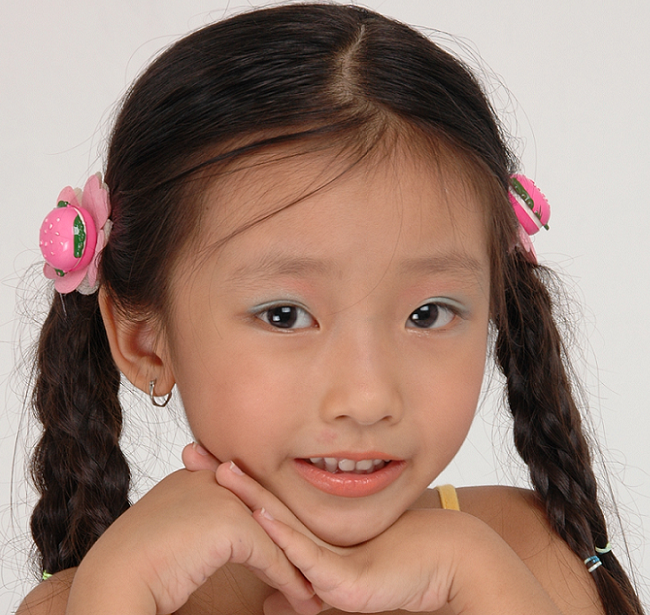 Tập đọc :     Bé Hoa
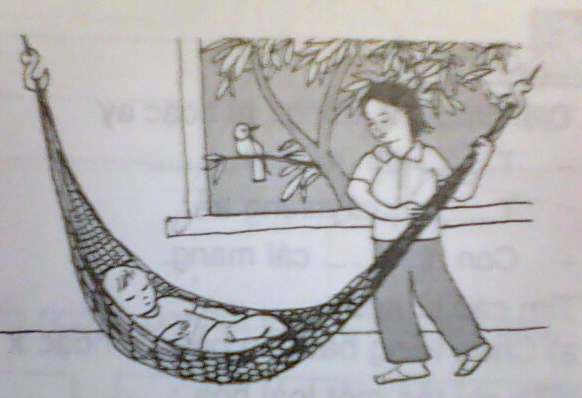 Tập đọc :     Bé Hoa
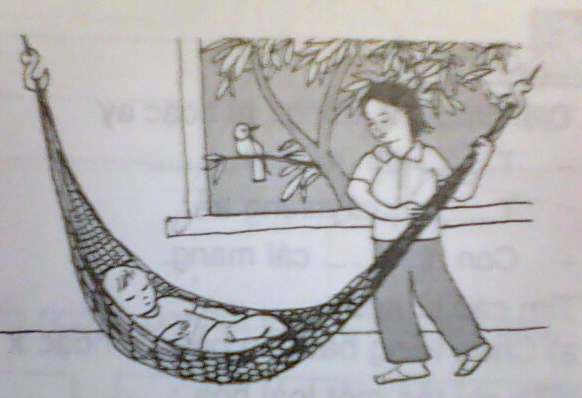 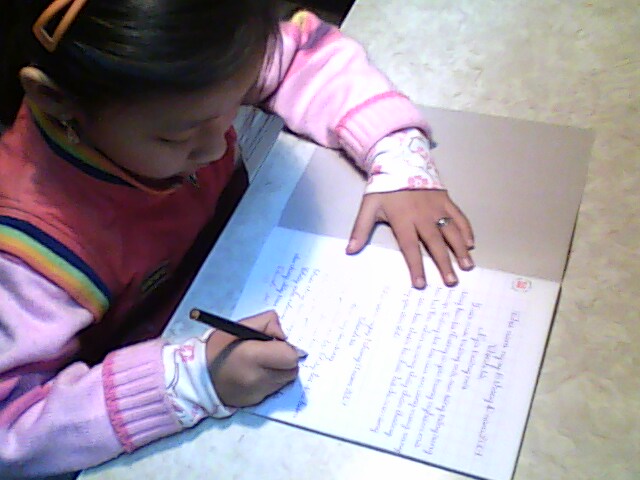 Tập đọc :     Bé Hoa
Gia đình bé Hoa
Bé Hoa và em Nụ
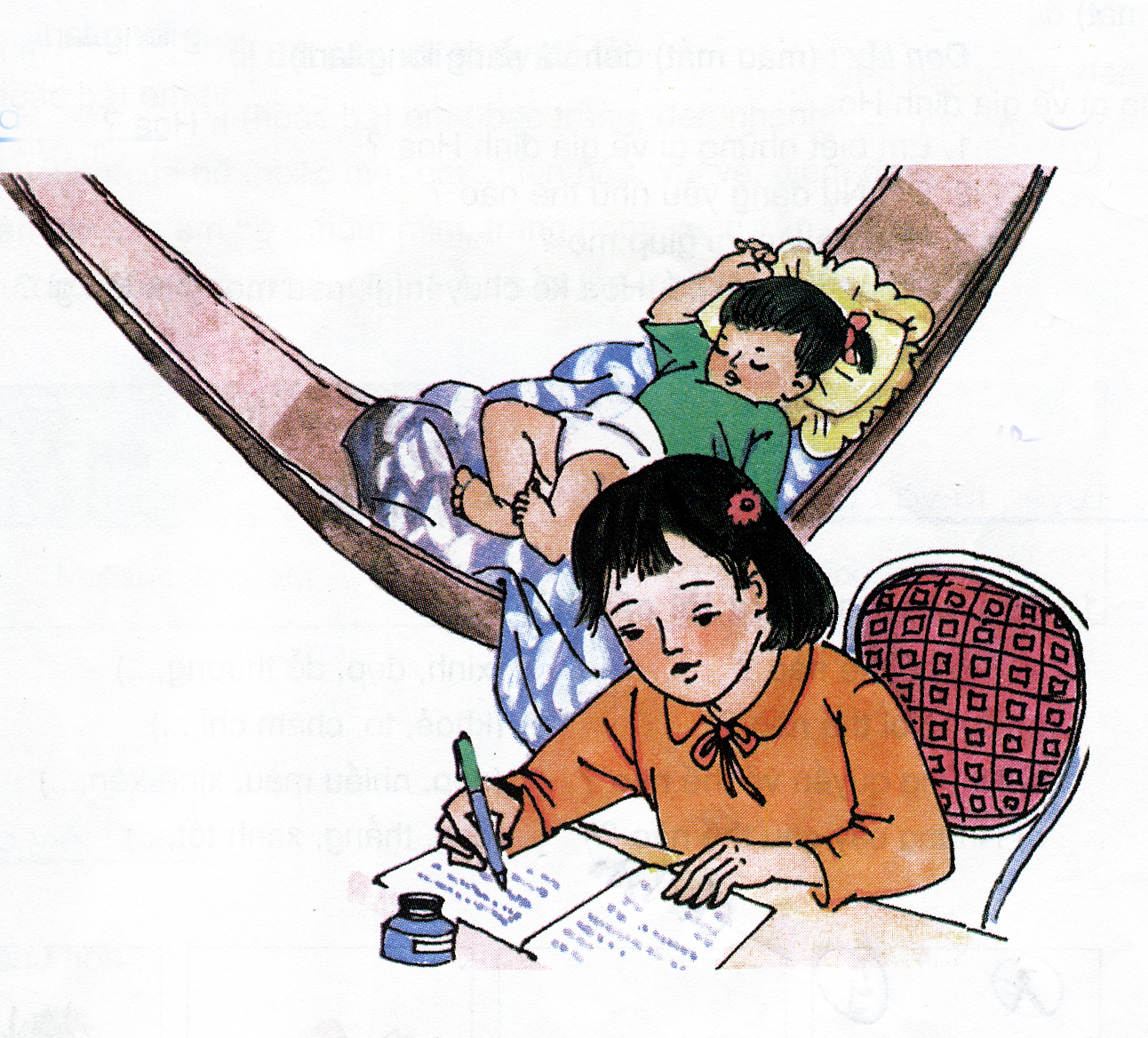 Tập đọc :     Bé Hoa
Tập đọc :     Bé Hoa
.
Bạn Hoa trông em giúp mẹ và còn tranh thủ viết thư hỏi thăm bố.
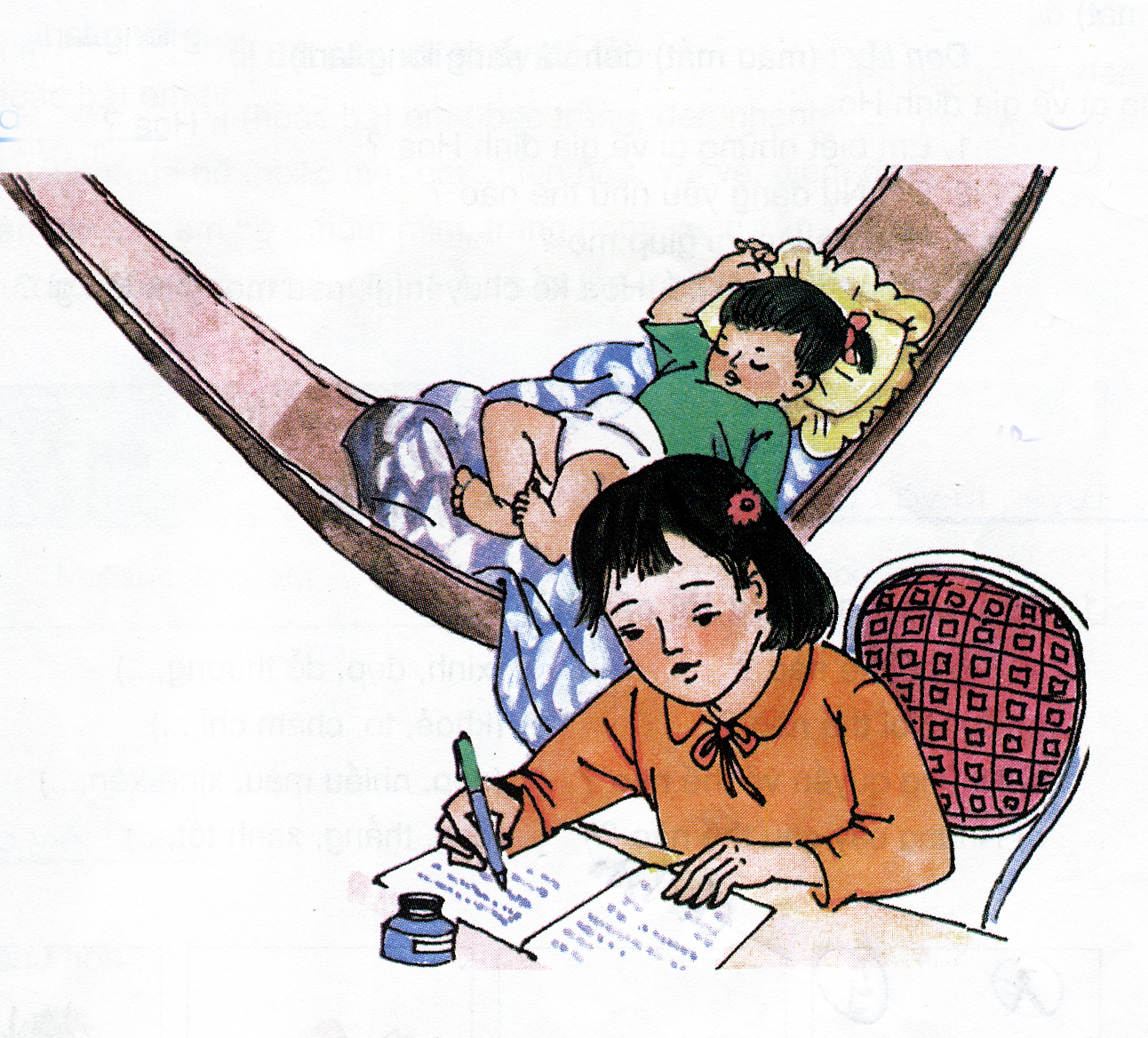 Những việc mà em có thể làm được :
Lau chùi bàn ghế                  quét nhà





                            rửa bát                            cho gà ăn
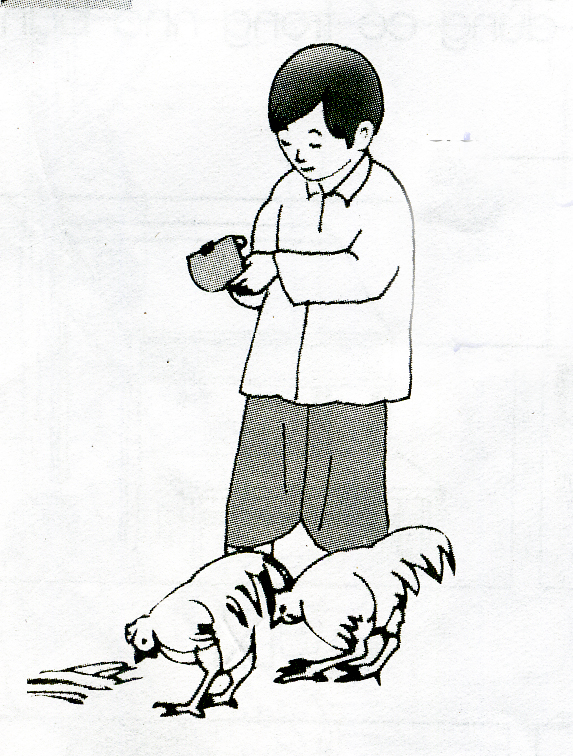 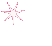 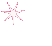 Chúc các thầy cô và các em học sinh mạnh khỏe !
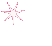 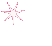 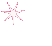